セントニコラスホーム（盲学校）
ボランティア研修
アジアコミュニティーサービス（障害者支援センター）
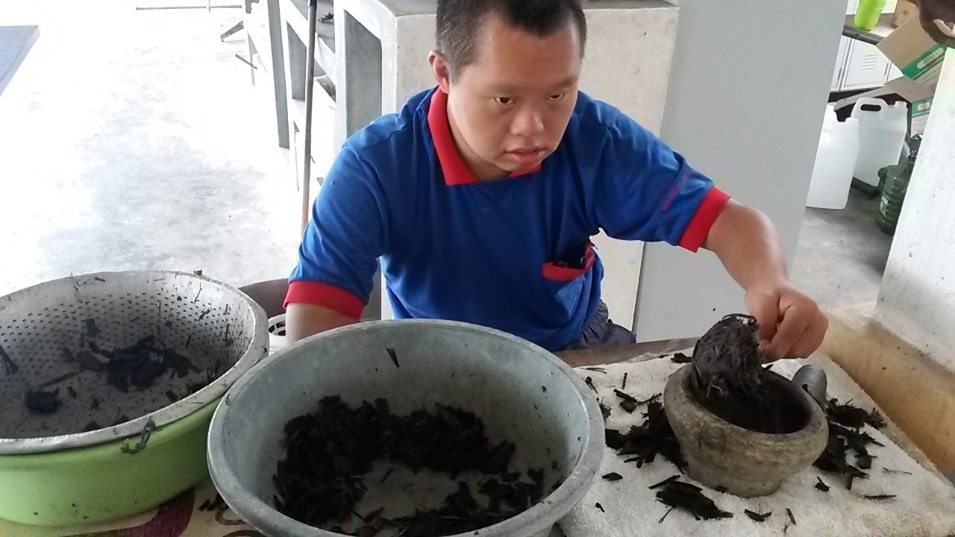 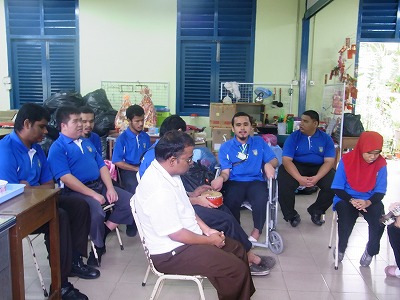 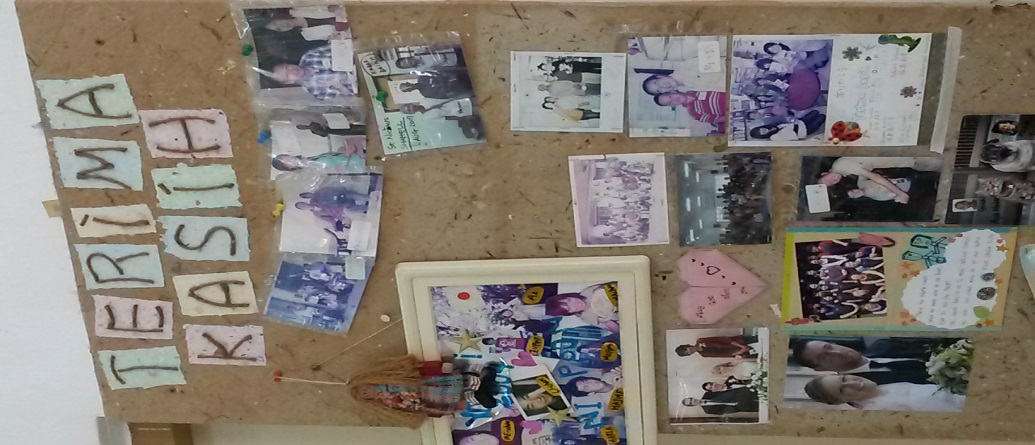 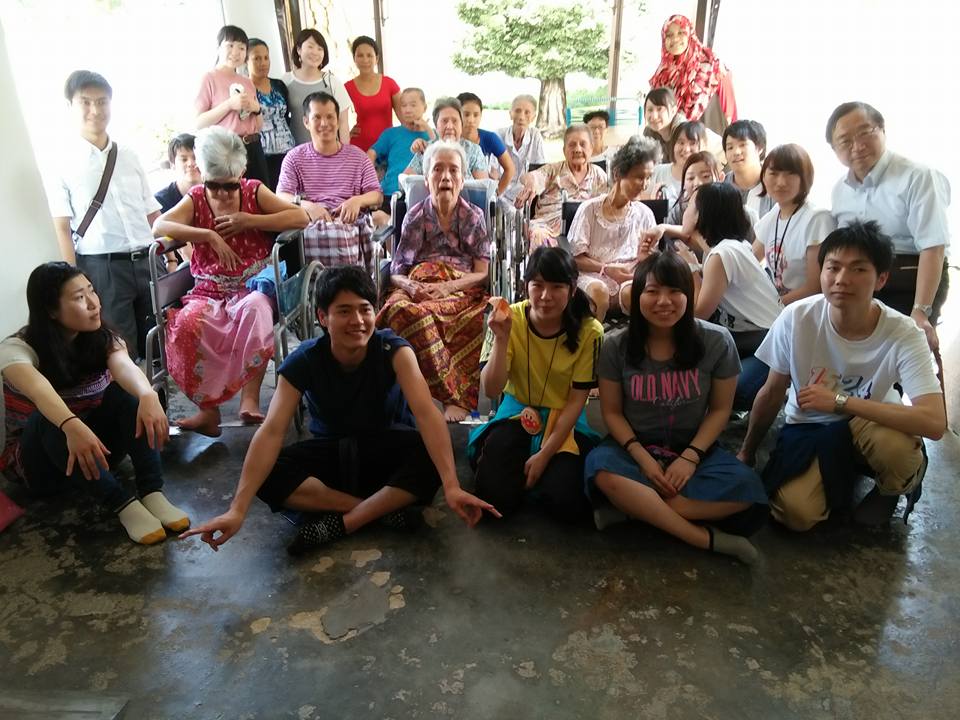 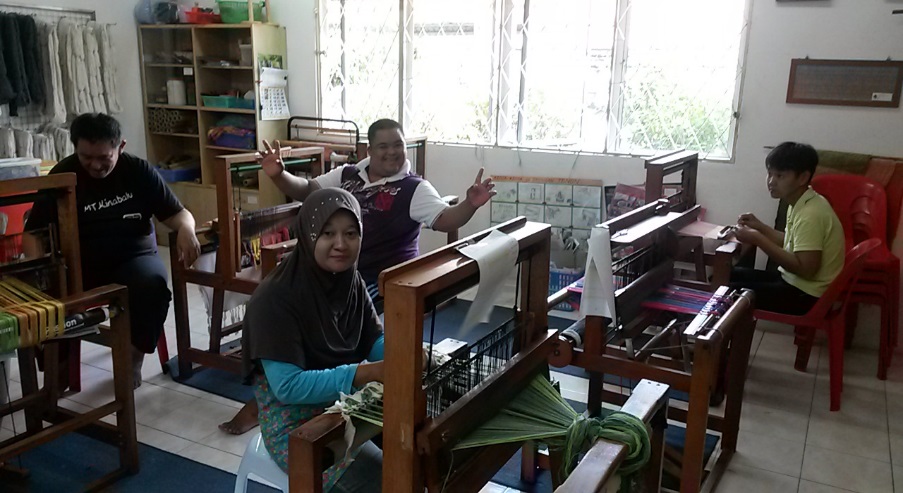 目白大学学生の介護ボランティア